HPI Hälsoprofil
Den ledande metoden för att motivera till livsstilsförändringar
Version 2020-03-10
Användaren går igenom svaren och genomför tester, mätningar och medvetandegörande samtal.
Användaren bearbetar och presenterar gruppresultat för arbetsgivare.
Användaren beställer en länk som skickas till deltagarna.
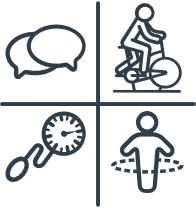 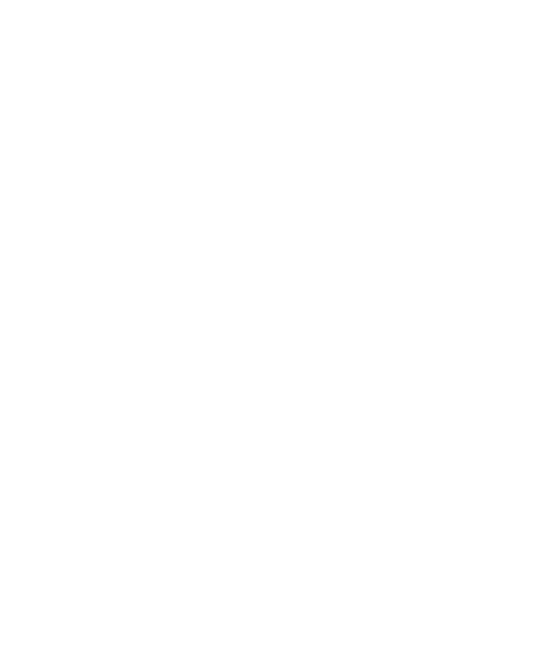 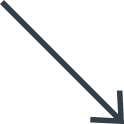 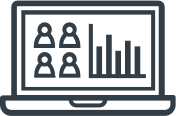 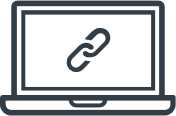 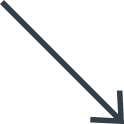 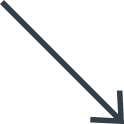 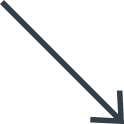 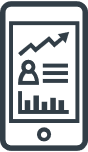 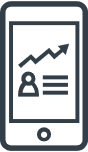 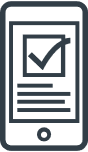 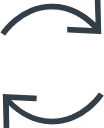 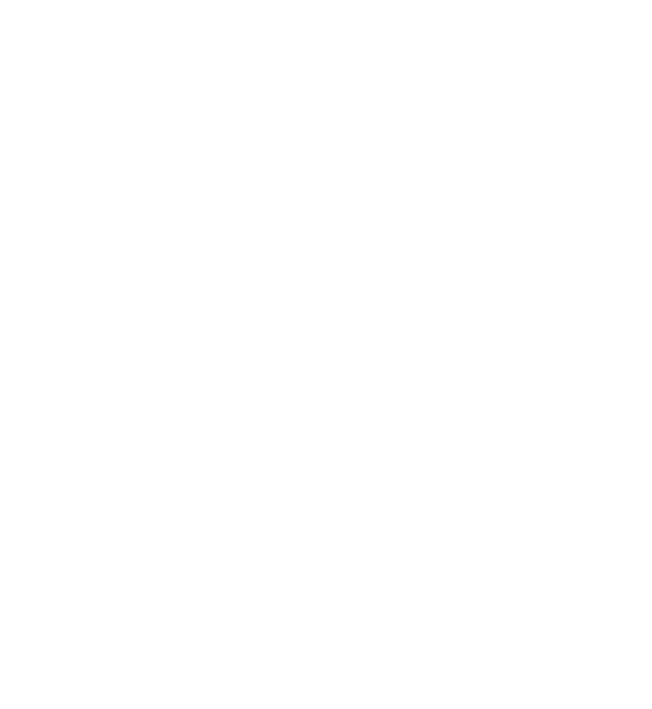 Deltagarna loggar in med BankID, ger samtycke och svarar på frågorna.
Deltagaren ser resultatet på sitt hälsokonto där hen kan följa sin utveckling, och jämföra sitt resultat med svenska arbetslivet
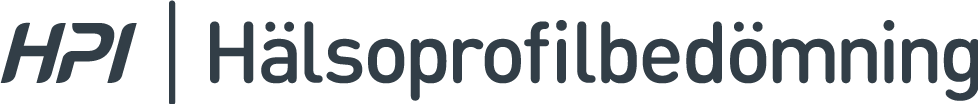 Skapa länken och anpassa texter, datum mm
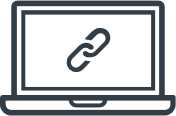 Ni utgår från våra textmallar och skapar anpassade texter för:
- Eventuellt e-postutskick från HPI - länk till enkäten, syfte, tidsbokning, kontaktuppgifter vid frågor mm.
- Välkomsttext - vad deltagaren ska tänka på då hen besvarar enkäten.
- Samtyckestext - vilka uppgifter som lagras och deltagarens rättigheter.
- Återkopplingstext - vad deltagaren ska tänka på inför sitt möte.

Ni bestämmer även inloggningssätt för deltagarna och tidsperiod för enkäten.

Deltagarna får sedan länken via: 
- HPI:s e-postutskick
- Ert egna e-postutskick
- Er Kunds intranät eller dylikt
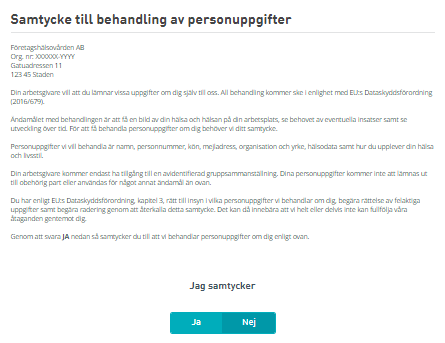 Standardiserade frågor om livsstil och hälsoupplevelser
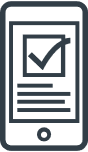 Deltagarna loggar in till enkäten med Bank ID, personnummer eller födelsedatum och kön, ger samtycke och svarar på standardiserade frågor om livsstil och hälsoupplevelser.

Frågorna besvaras via dator, telefon eller surfplatta.

Frågorna tar endast några minuteratt besvara.

Frågorna finns på svenska, engelska
och norska.
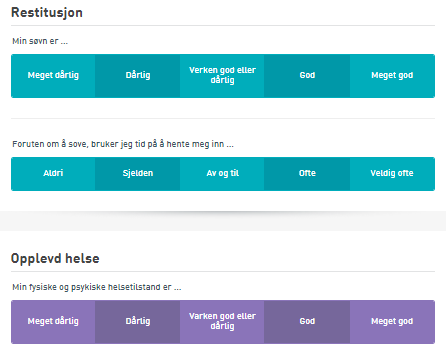 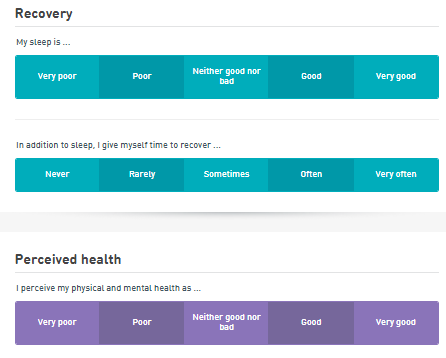 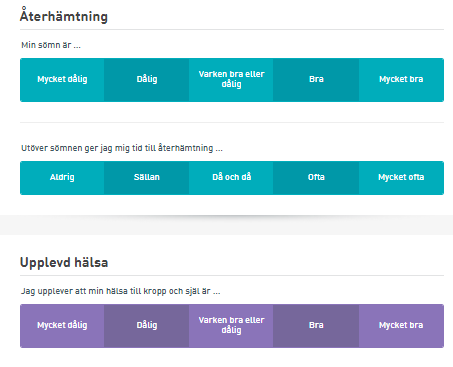 I mötet kompletterar ni deltagarnas svar
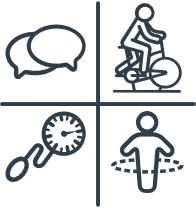 Användaren går igenom svaren och genomför

- ett medvetandegörande och motiverande samtal baserat på Självbestämmandeteorin (SDT)

- ett submaximalt konditionstest på cykel

- mätning av blodtryck, midjemått, längd och vikt
Deltagaren ser resultatet på sitt Hälsokonto
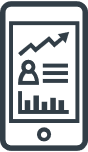 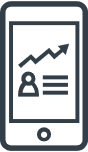 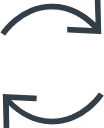 Resultatet presenteras med utgångspunkt i deltagarens upplevda hälsa.
Positiva hälsovanor/hälsoupplevelser lyfts fram.
Deltagaren uppmuntras till reflektion över sin hälsa och om det är något som hen kan och vill förändra.

Deltagaren kan följa sin utveckling, och jämföra sitt resultat med svenska arbetslivet
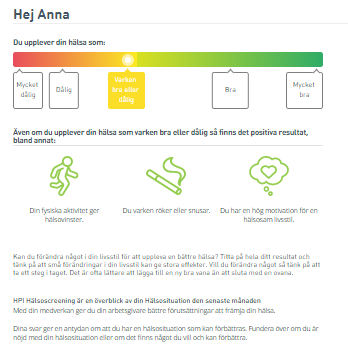 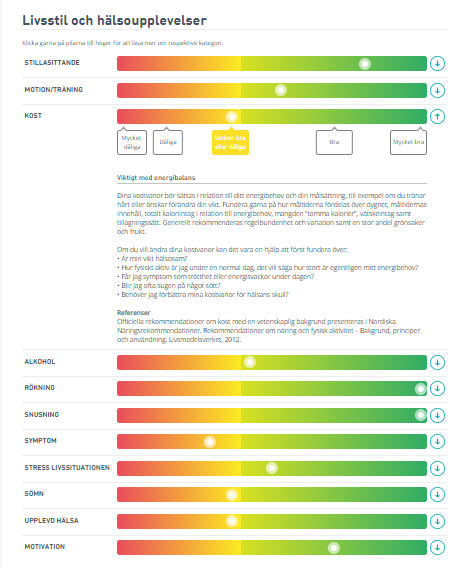 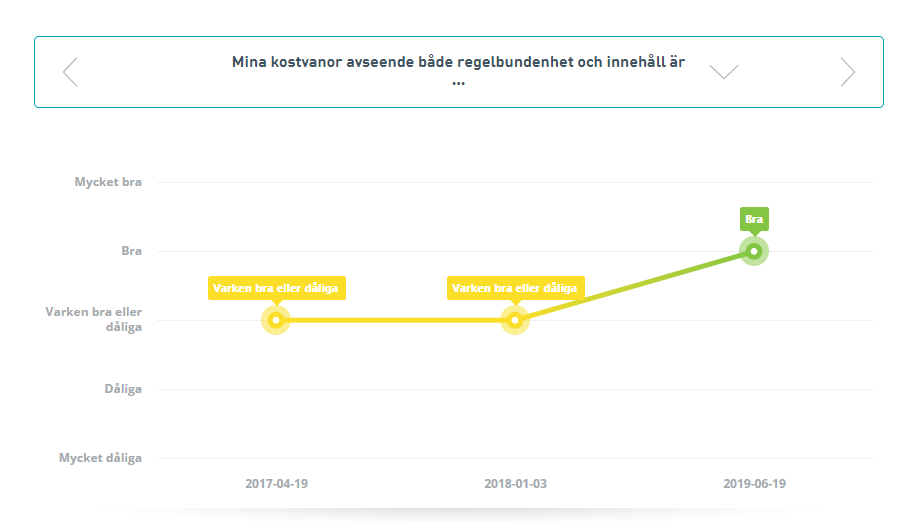 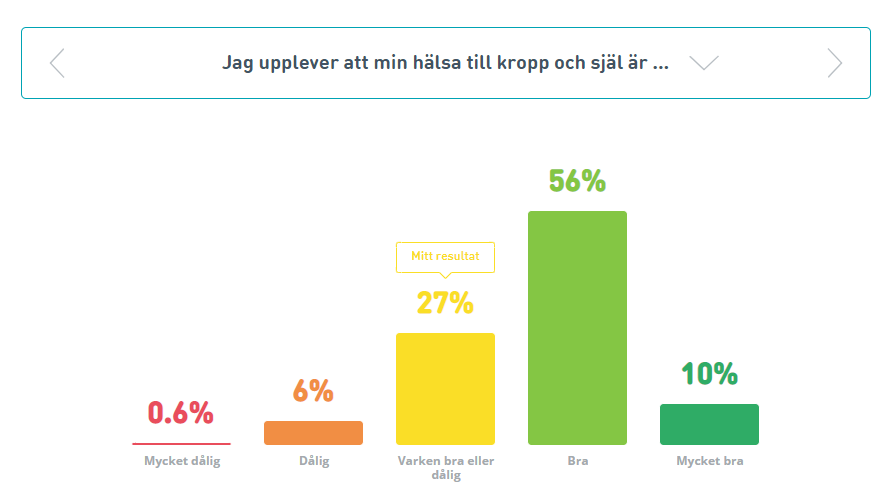 Underlag för arbetsgivarens strategiska hälsoarbete
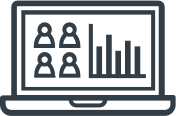 Gruppresultat presenteras i PowerPoint eller PDF: 

- Indelning i HPI Frisk- och Riskgrupp för att prioritera rätt insatser till de med störst behov av livsstilsförändring.
- Sammanfattning av resultaten för överblick och sambandsanalys.

- Svarsfördelning på enskilda frågor för fördjupning. 

Gruppresultatet kan presenteras för hela gruppeneller per avdelning.

Ni kan själva jämföra olika testtillfällen, grupper/avdelningar samt jämföra med HPI Referensdata.
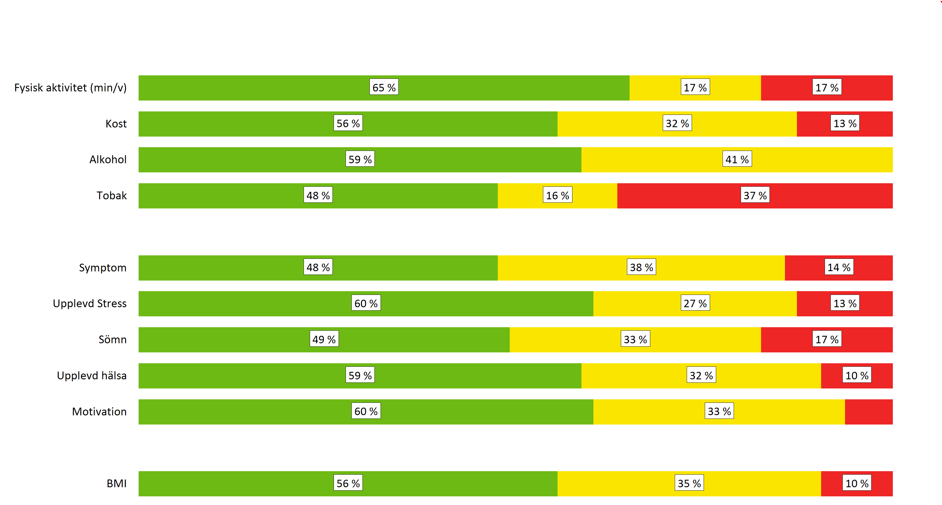 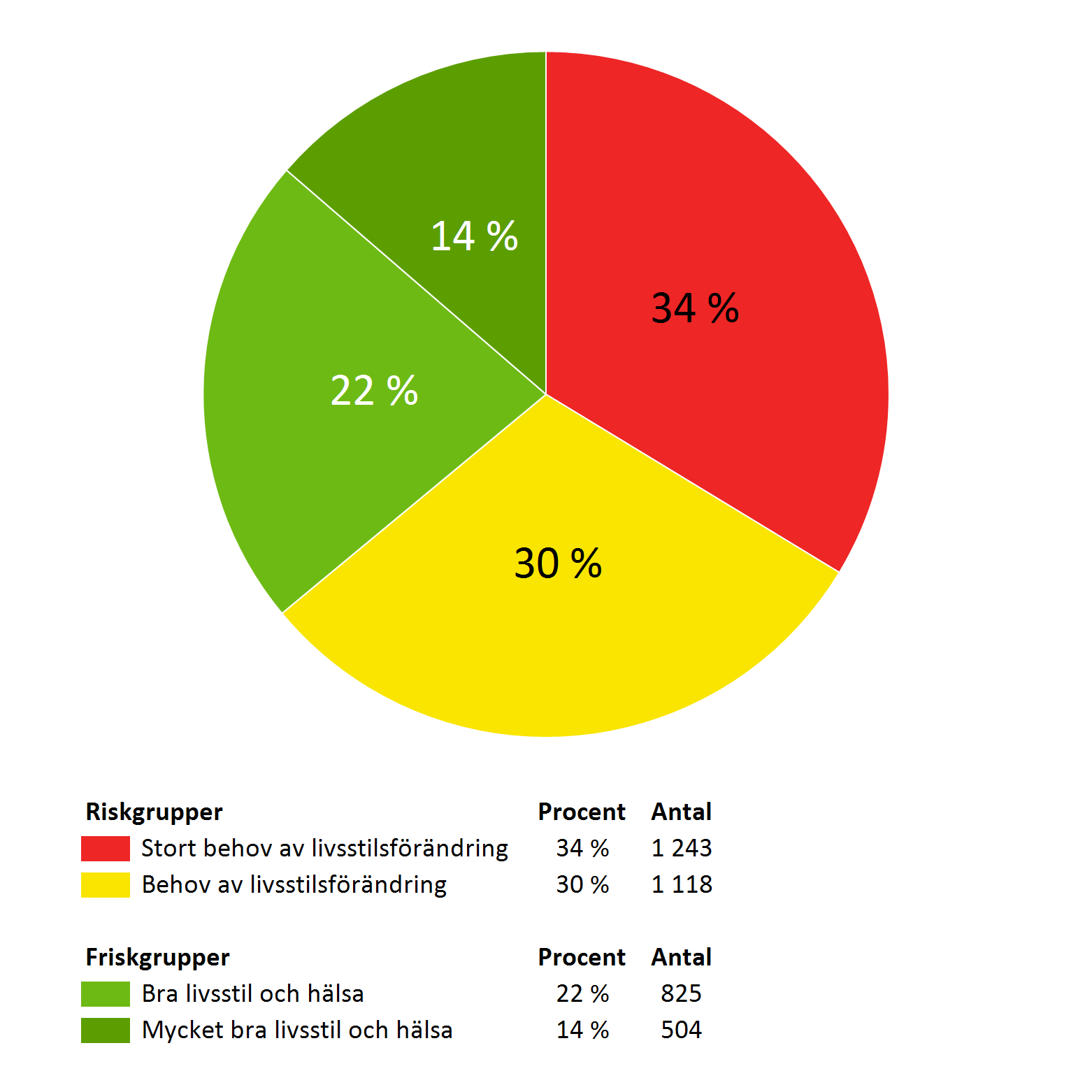 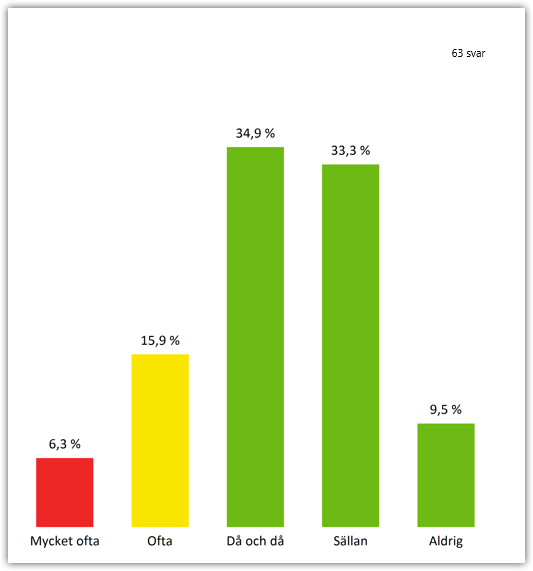 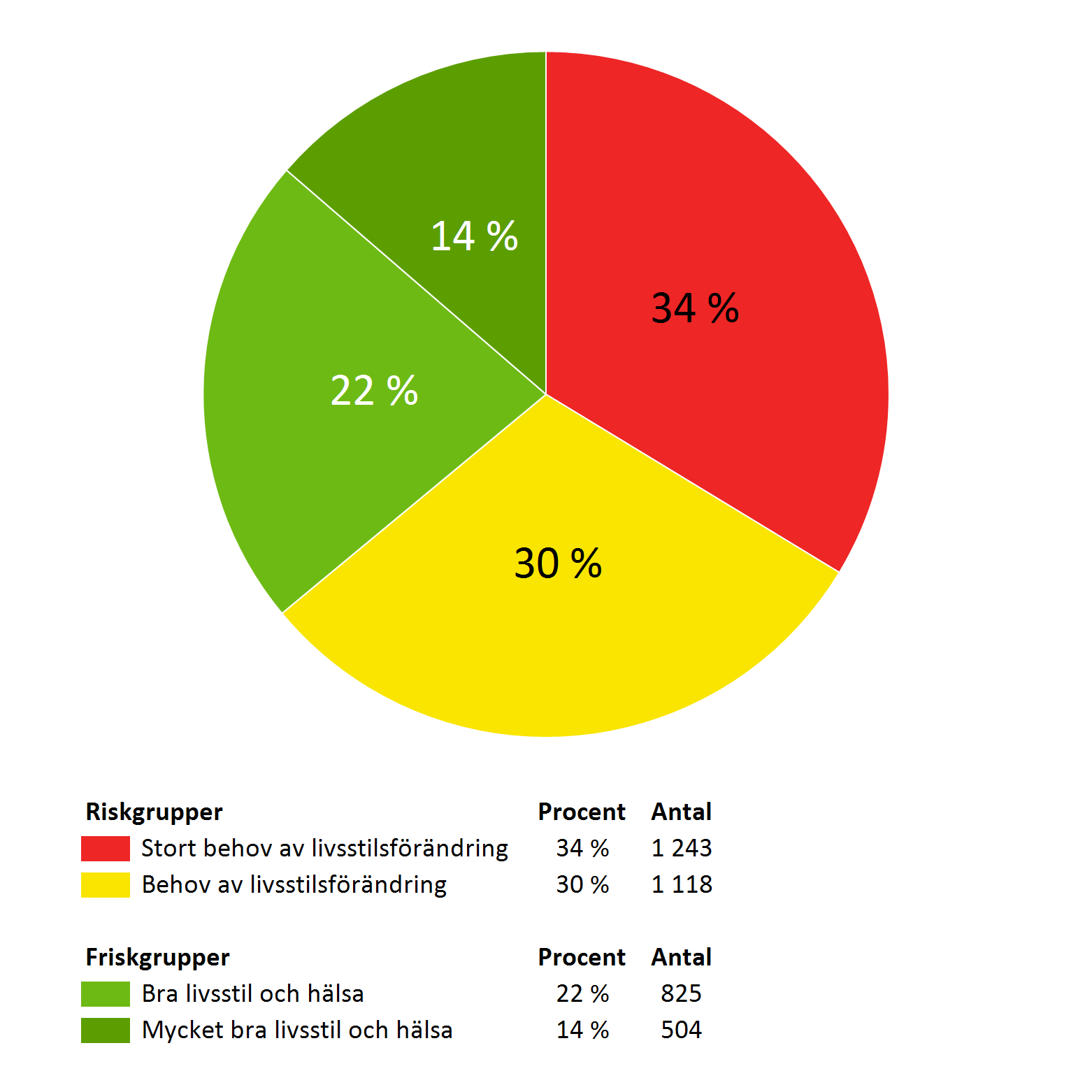 HPI Frisk- och Riskgrupp
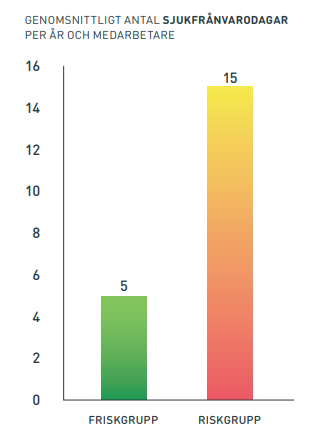 En vetenskaplig studie på 320 tjänstemän visade att medarbetare i riskgruppen hade i genomsnitt 10 fler sjukdagar per år jämfört med friskgruppen.

En personalekonomisk beräkning visar att varje sjukdag kostar arbetsgivaren ca 10% av månadslönen. 

1 sjukdag = 10 % av 1 månadslön
10 sjukdagar = 100 % av en månadslön

Därmed kostar medarbetare i riskgruppen i genomsnitt arbetsgivaren 1 extra månadslön per år jämfört med medarbetare i friskgruppen.
Risk- och friskgrupper är utvecklade utifrån den
senaste forskningen och med erfarenheter från
flera miljoner Hälsoprofiler genomförda
sedan 1976.
Lägg till Arbetsplatsprofil eller Blodprofil för en mer komplett kartläggning
En enkätlänk – två tjänster
- För deltagarna är det en enkät med två delar. En del med frågor om livsstil och hälsoupplevelser och en del med frågor om arbetsmiljö.
- I samtalet kan ni även lägga till Blodprofilen.

HPI Arbetsplatsprofil innehåller frågor om:
- Psykosocial arbetsmiljö: Egna arbetssituationen, arbetsgruppen och den närmaste chefen.
- Kränkande särbehandling: Konflikter, diskriminering, mobbning och sexuella trakasserier.
- Fysisk arbetsmiljö: Ljus och ljud, ventilation, påfrestningar, ergonomiska hjälpmedel.
- Risker och säkerhet: Beredskap och anvisningar, risker för olycksfall, hot och våld.

Komplettera Arbetsplatsprofilen med fritextfält för att ge deltagarna chans att med egna ord kommentera och utveckla sina svar i fritextfälten ”Positivt” och ”Kan förbättras”.
Demo till enkäter och Hälsokonto
HPI Hälsoprofil
https://hpi.todaytoo.se/survey/hbp/demo

HPI Hälsoprofil med Arbetsplatsprofil
https://hpi.todaytoo.se/survey/hpb-app/demo

Todaytoo - Hälsokonto för alla HPI-tjänster:https://www.todaytoo.se/login
Användarnamn: hpi@hpinordic.se 
Lösenord: Hpb1976
HPI Hälsoprofil ….
… innehåller standardiserade frågor om livsstil och hälsoupplevelser som besvaras via webben innan mötet. 
… innehåller beräkning av maximal syreupptagning genom ett submaximalt Konditionstest på cykel.

... innehåller mätning av blodtryck, midjemått, längd och vikt.

… innehåller ett medvetandegörande samtal om livsstilens betydelse för hälsan.

… identifierar deltagare i HPI Friskgrupp och HPI Riskgrupp.
… ger arbetsgivaren en kartläggning för att prioritera rätt insatser för olika grupper inom organisationen.
… kan kompletteras med HPI Arbetsplatsprofil och HPI Blodprofil.
… finns på svenska, engelska och norska.
Användaren går igenom svaren och genomför tester, mätningar och medvetandegörande samtal.
HPI skapar en länk, som Deltagarna får via: 
- HPI:s e-postutskick
- Ert egna e-postutskick
- Er Kunds intranät eller dylikt
Användaren bearbetar och presenterar gruppresultat för arbetsgivare.
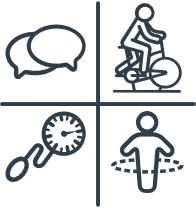 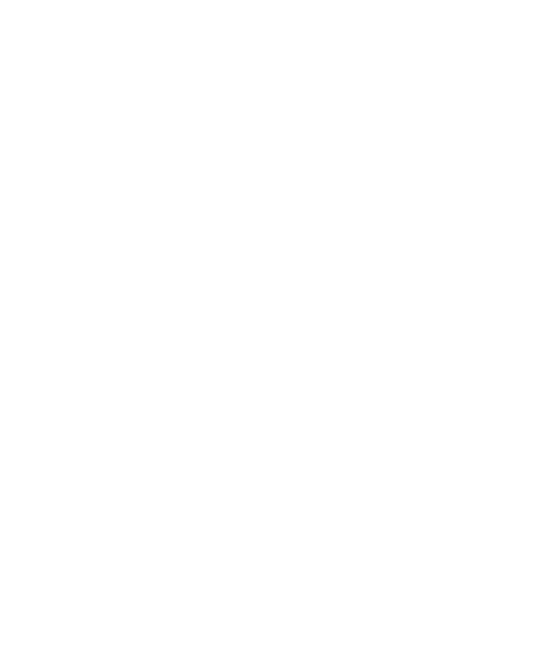 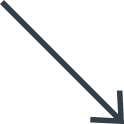 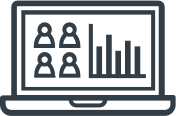 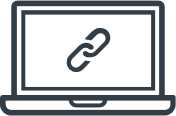 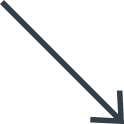 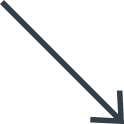 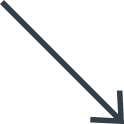 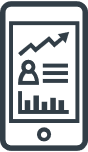 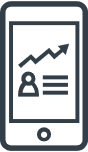 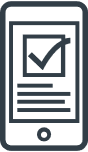 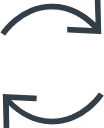 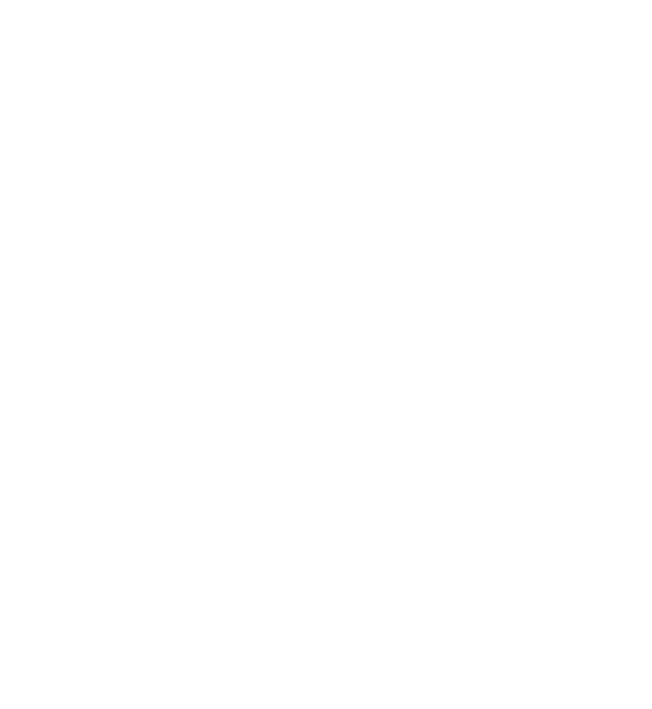 Deltagarna loggar in med BankID, personnummer eller födelsedatum, ger samtycke och svarar på standardiserade frågor om livsstil och hälsovanor.
Deltagaren ser resultatet på sitt hälsokonto där hen kan följa sin utveckling, och jämföra sitt resultat med svenska arbetslivet
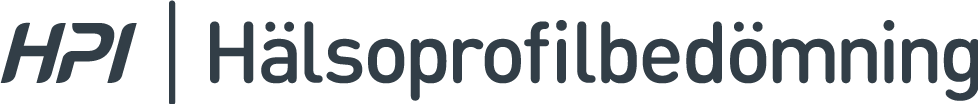